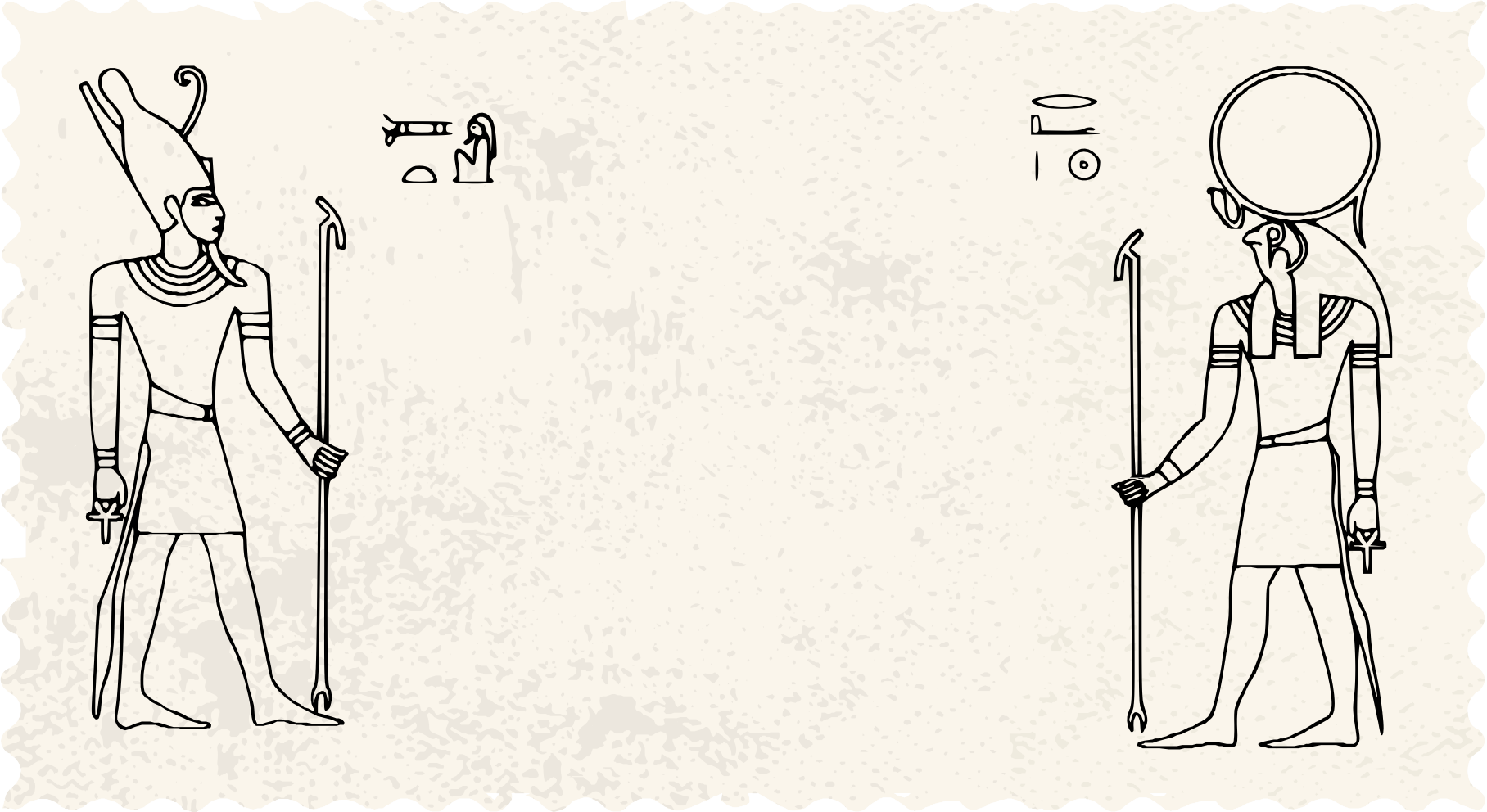 تم : مصر باستان
قالب پاورپوینت تاریخی
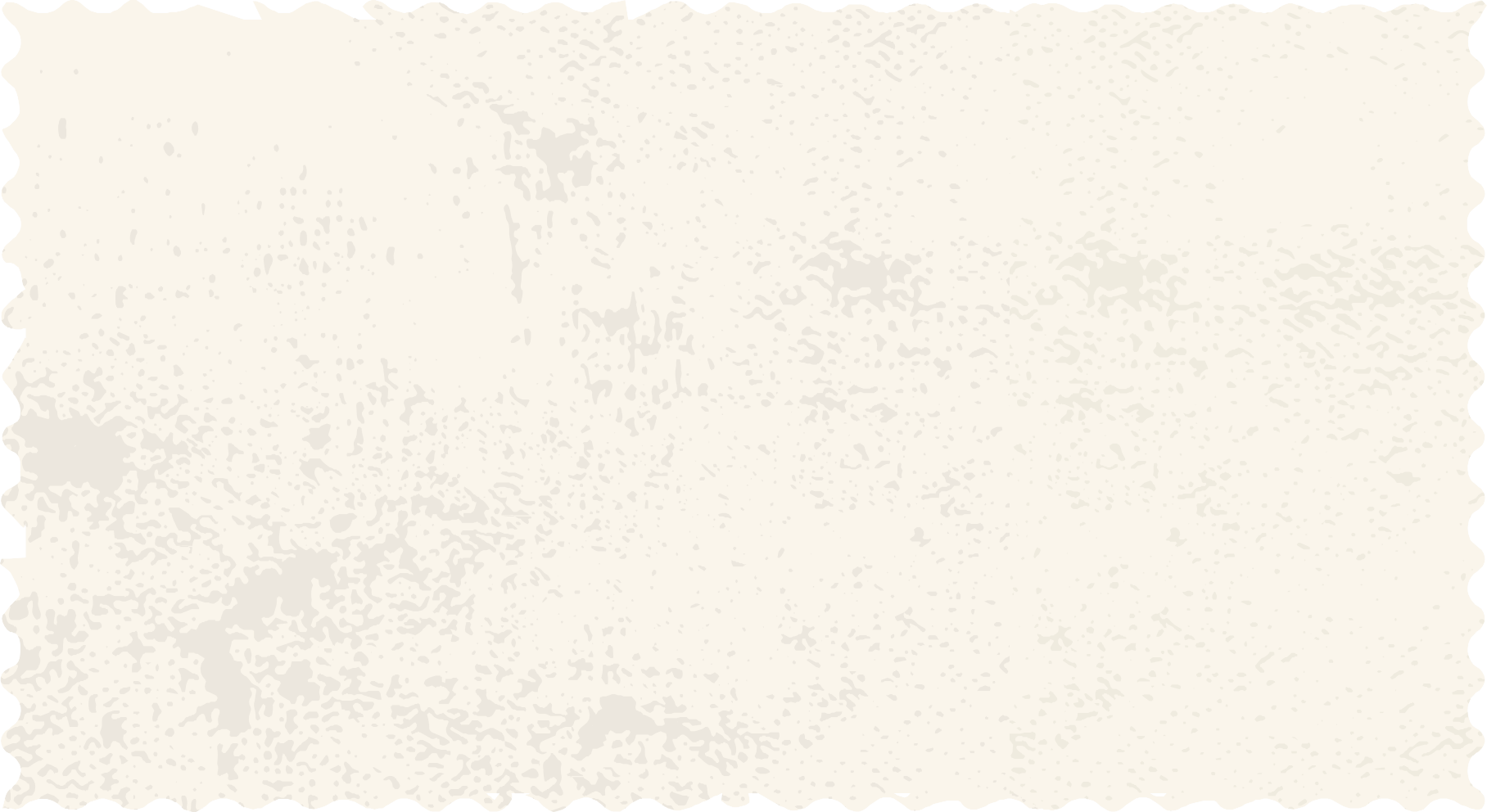 یک  جمله  نقل  قول جذاب  را  اینجا   بنویسید
این قالب شامل 17 اسلاید است که به صورت رایگان قابل دانلود است. 14 اسلاید ابتدایی به صورت کاملاً حرفه‌ای و متحرک طراحی شده است و مربوط به ارائه شما به دوستان است. اسلایدهای دیگر، یعنی 3 اسلاید، کاملاً قابل ویرایش هستند و شامل اشکال و جداول کمکی هستند.
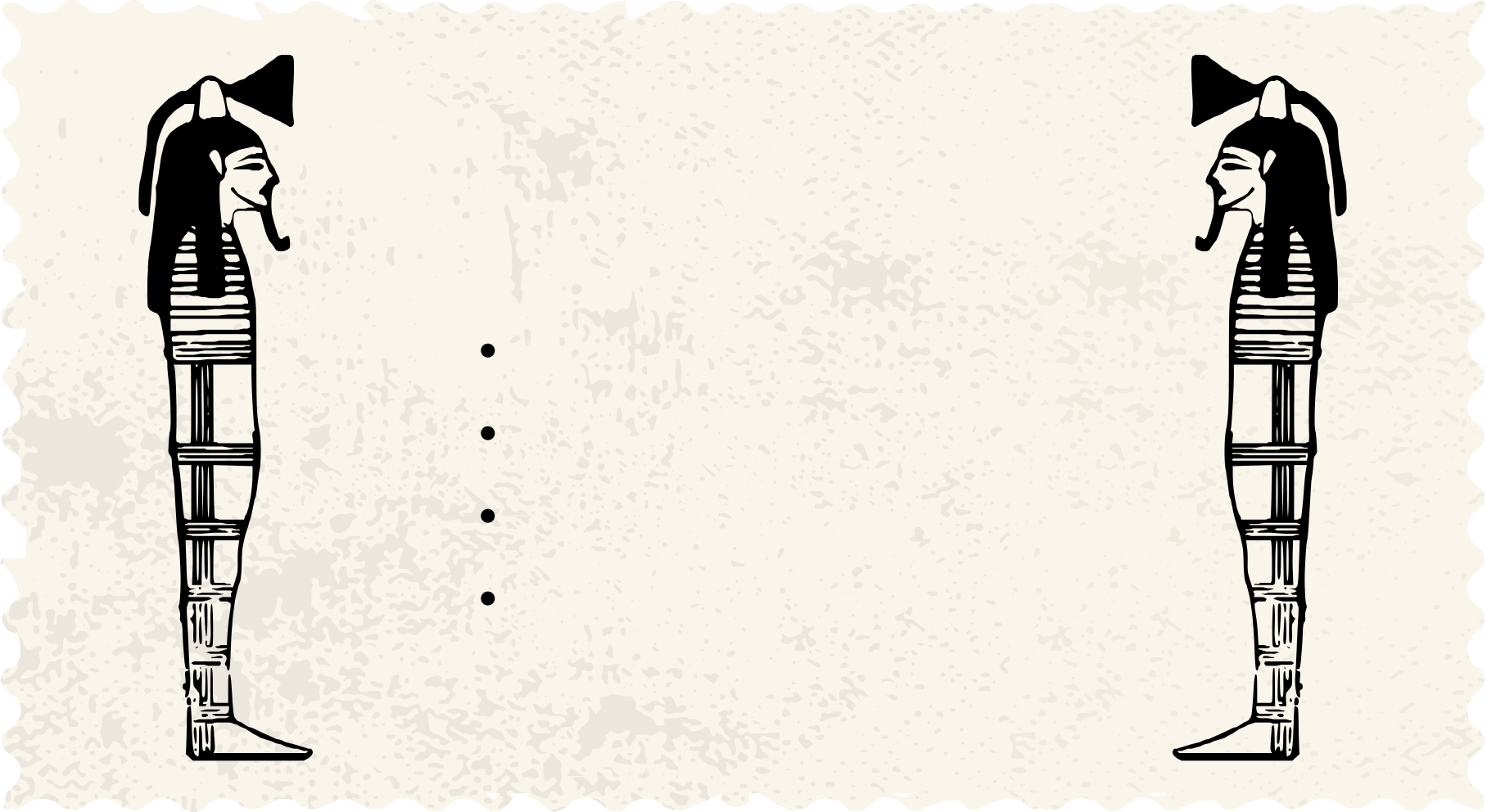 امروز بحث خواهد شد
موضوع 1 خود را بنویسید

موضوع 2 خود را بنویسید

 موضوع 3 خود را بنویسید

 موضوع 4 خود را بنویسید
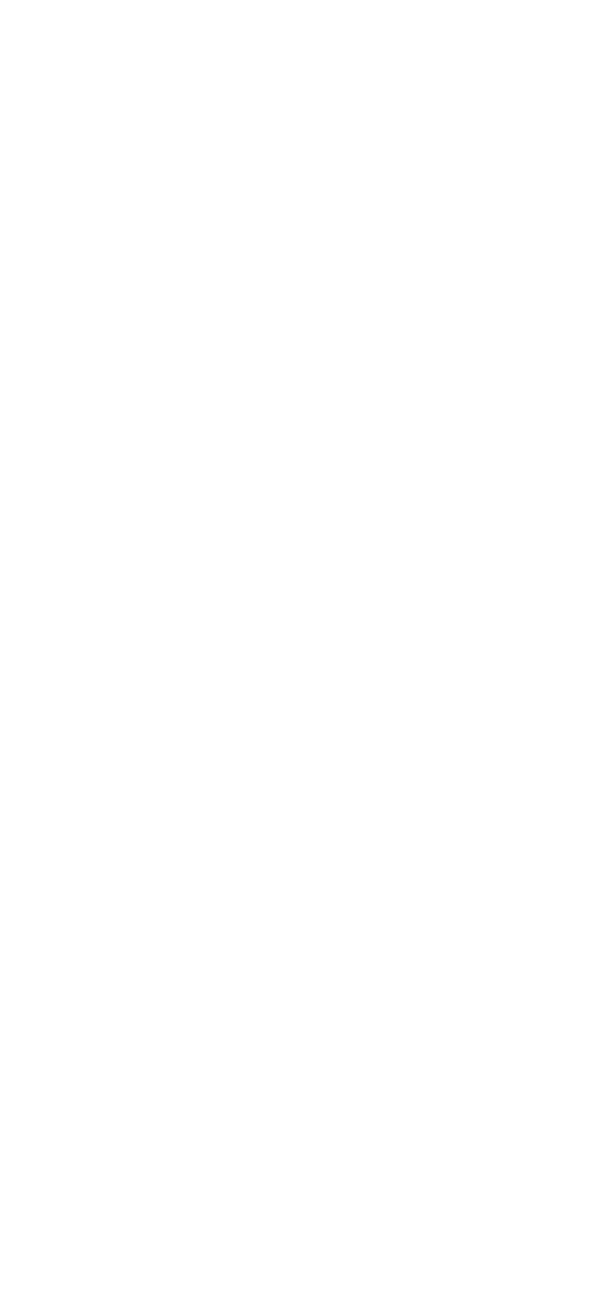 جدول زمانی
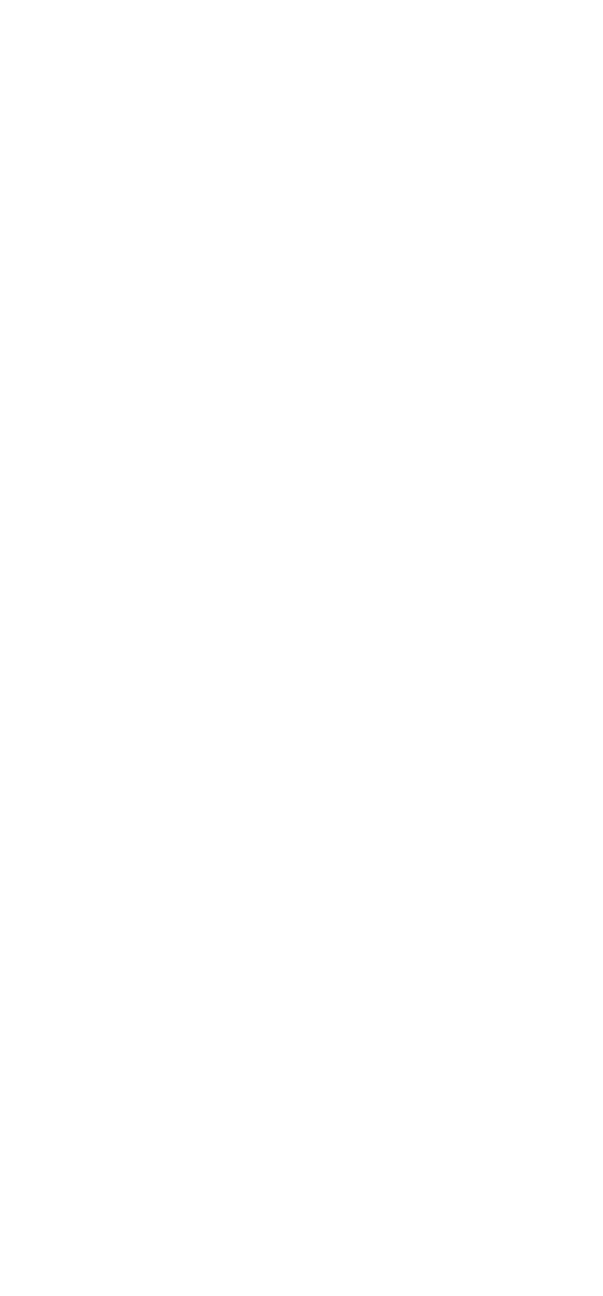 1111
1112
1113
1114
مشتری بسیار مهم است، مشتری توسط مشتری دنبال خواهد شد.
مشتری بسیار مهم است، مشتری توسط مشتری دنبال خواهد شد.
مشتری بسیار مهم است، مشتری توسط مشتری دنبال خواهد شد.
مشتری بسیار مهم است، مشتری توسط مشتری دنبال خواهد شد.
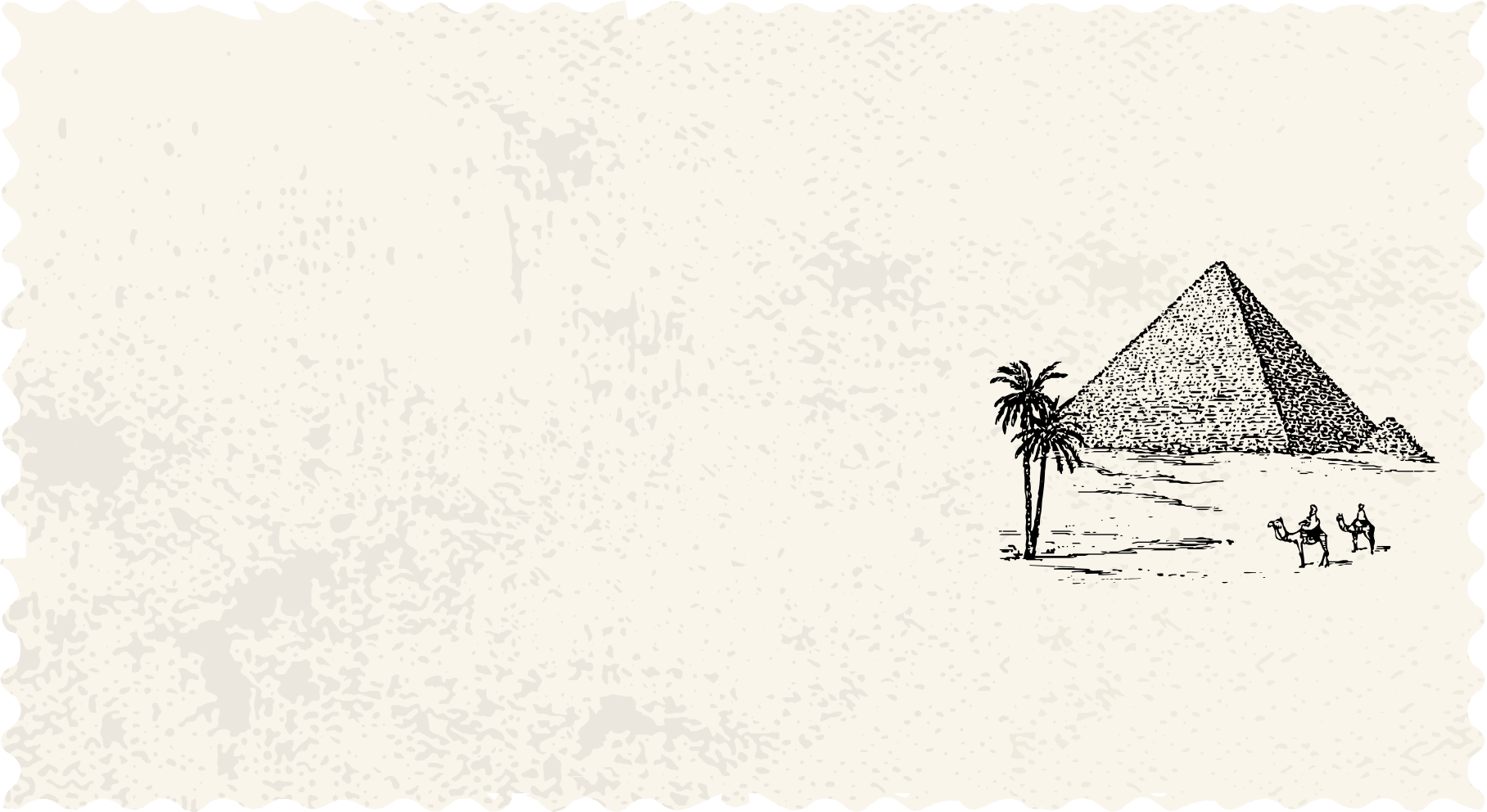 عنوان موضوع
قالب پاورپوینت تاریخی قابل
 ویرایش می باشد
موضوع فرعی 1

قالب پاورپوينت حرفه ای ، قابل ویرایش ، جهت استفاده در جلسات دفاع رساله ، پایان نامه ، پروپوزال و سمینار و .... می باشد..
موضوع فرعی 2

قالب پاورپوينت حرفه ای ، قابل ویرایش ، جهت استفاده در جلسات دفاع رساله ، پایان نامه ، پروپوزال و سمینار و .... می باشد.
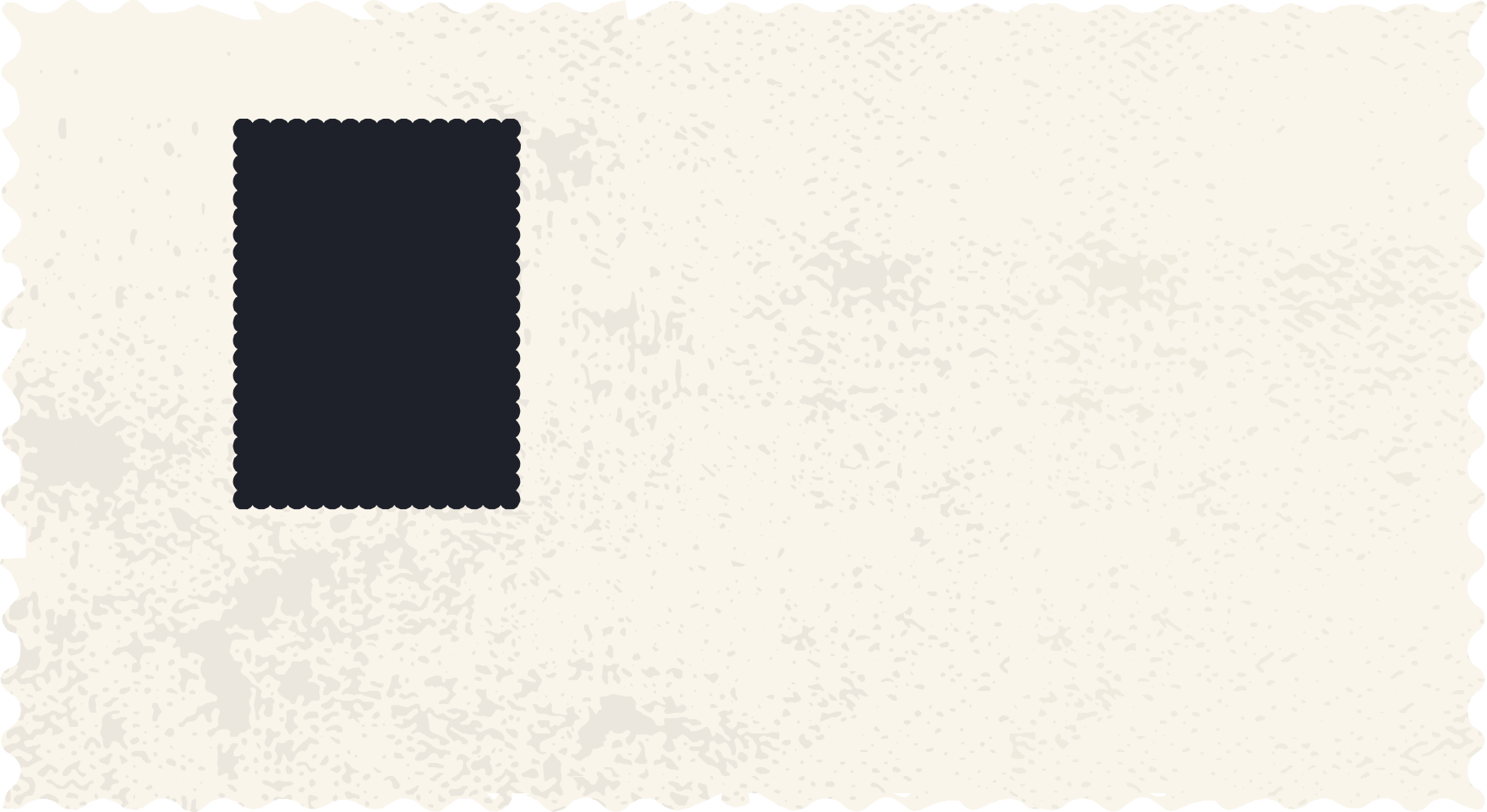 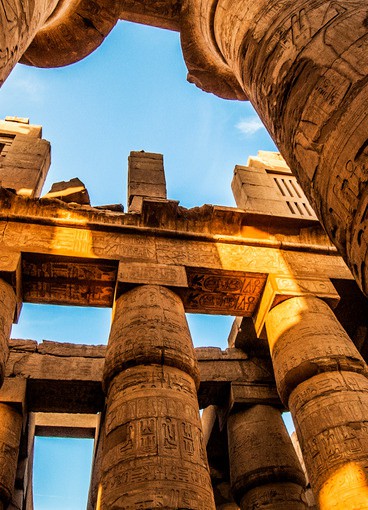 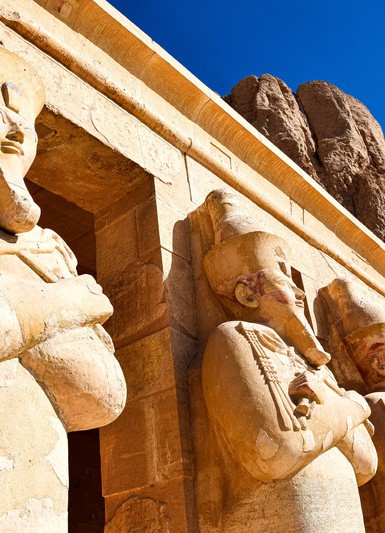 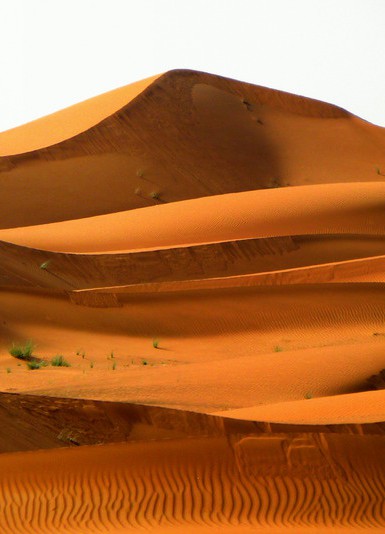 قالب پاورپوینت تاریخی با تم مصر باستان طراحی شده تا به شما در ارائه اطلاعات تاریخی دربارهٔ مصر باستان کمک کند. اسلایدهای حرفه‌ای و متحرک به شما اجازه می‌دهند تا تاریخچهٔ بزرگ و شگفت‌انگیز مصر باستان را به صورت جذابی بیان کنید. اسلایدهای قابل ویرایش شامل اشکال و جداول کمکی است که به شما در نمایش دقیق‌تر اطلاعات و جلب توجه مخاطبان کمک می‌کنند.
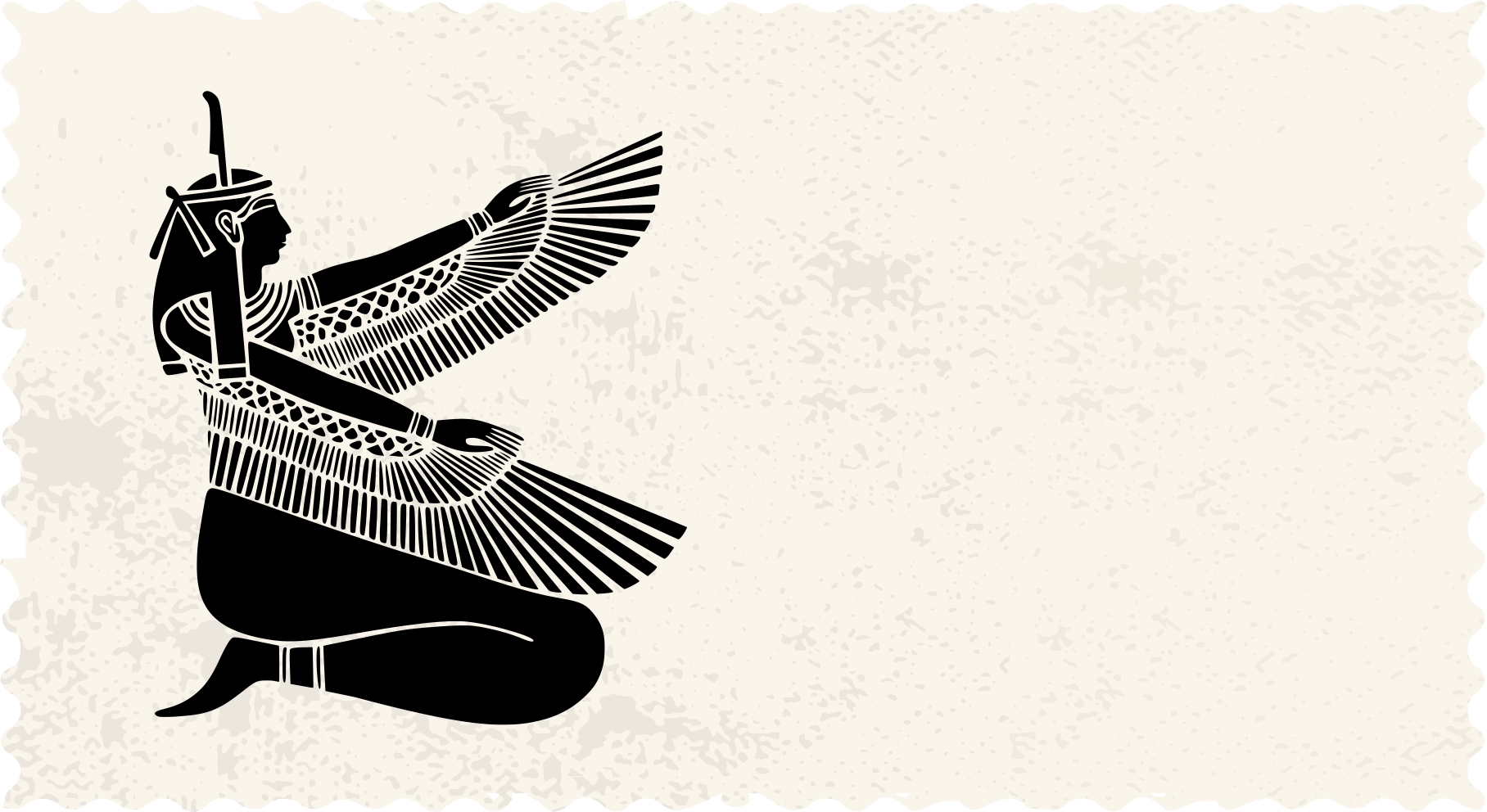 عنوان موضوع
موضوع فرعی 1
این قالب پاورپوینت تاریخی نشان می‌دهد که با استفاده از این قالب منحصر به فرد و حرفه‌ای، می‌توانید ارائه‌ای شگفت‌انگیز و جذاب در مورد مصر باستان داشته باشید
قالب پاورپوينت حرفه ای ، قابل ویرایش ، جهت استفاده در جلسات دفاع رساله ، پایان نامه ، پروپوزال و سمینار و .... می باشد.
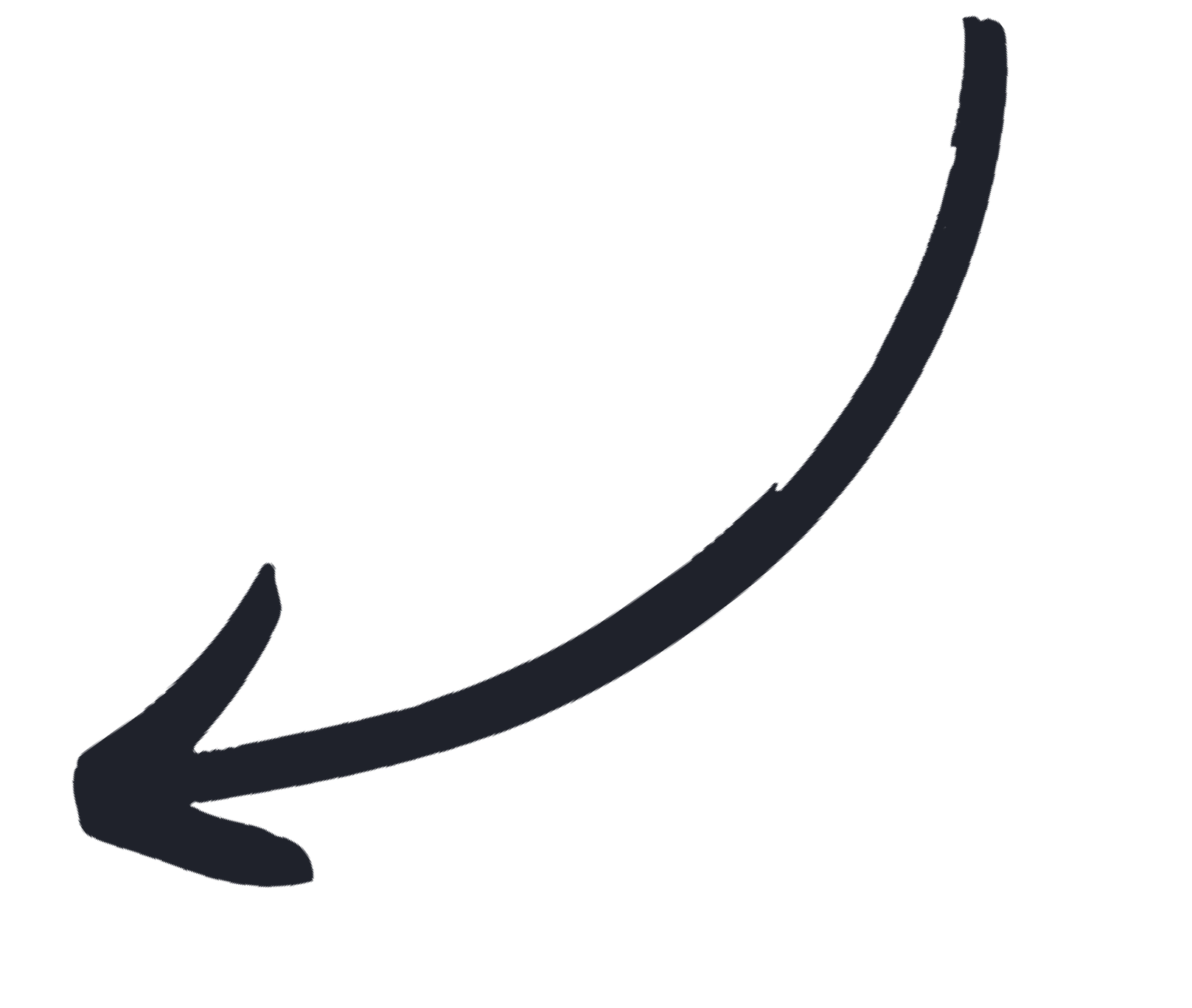 1
2
. با کمک این قالب، امکان برگزاری یک ارائه قدرتمند و جذاب در مورد این تم مهم تاریخی فراهم است. به عنوان یک ابزار رایگان و با کیفیت، این قالب می‌تواند نیازمندی‌های شما را برآورده کند.
. با کمک این قالب، امکان برگزاری یک ارائه قدرتمند و جذاب در مورد این تم مهم تاریخی فراهم است. به عنوان یک ابزار رایگان و با کیفیت، این قالب می‌تواند نیازمندی‌های شما را برآورده کند.
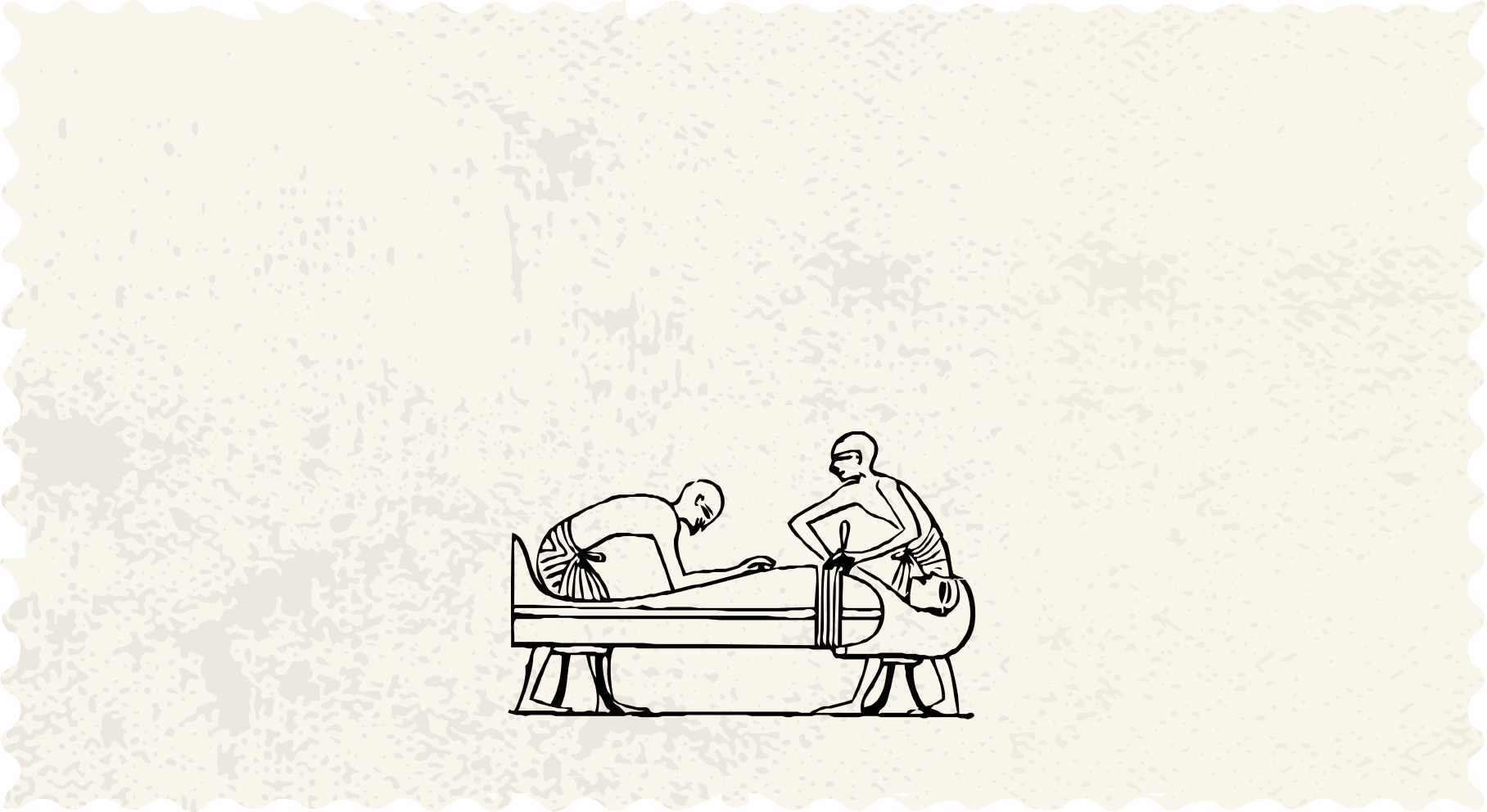 عنوان موضوع
من به شما توصیه می‌کنم که از این قالب پاورپوینت تاریخی با تم مصر باستان رایگان استفاده کنید و مطمئناً مخاطبان خود را شگفت‌زده و متحول خواهید کرد. این قالب با محتوای یونیک و زیبای خود، ارزش دانلود و استفاده را دارد.
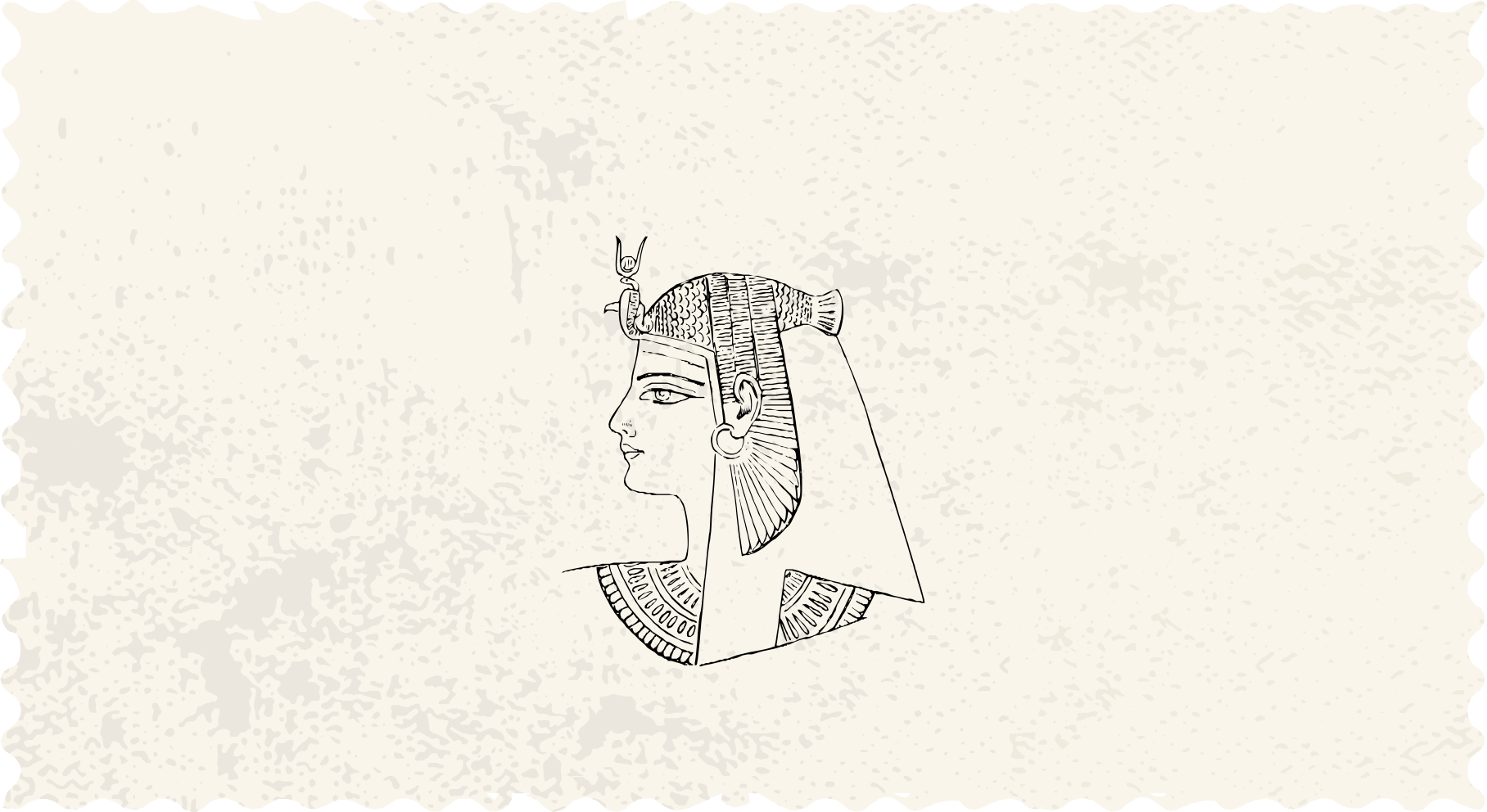 عنوان موضوع
موضوع فرعی 1
موضوع فرعی 2
به دنبال قالبی حرفه ای و متحرک برای ارائه تاریخی خود هستید؟ در این مقاله، قالب پاورپوینت تاریخی با تم مصر باستان را به شما معرفی می‌کنیم.
به دنبال قالبی حرفه ای و متحرک برای ارائه تاریخی خود هستید؟ در این مقاله، قالب پاورپوینت تاریخی با تم مصر باستان را به شما معرفی می‌کنیم.
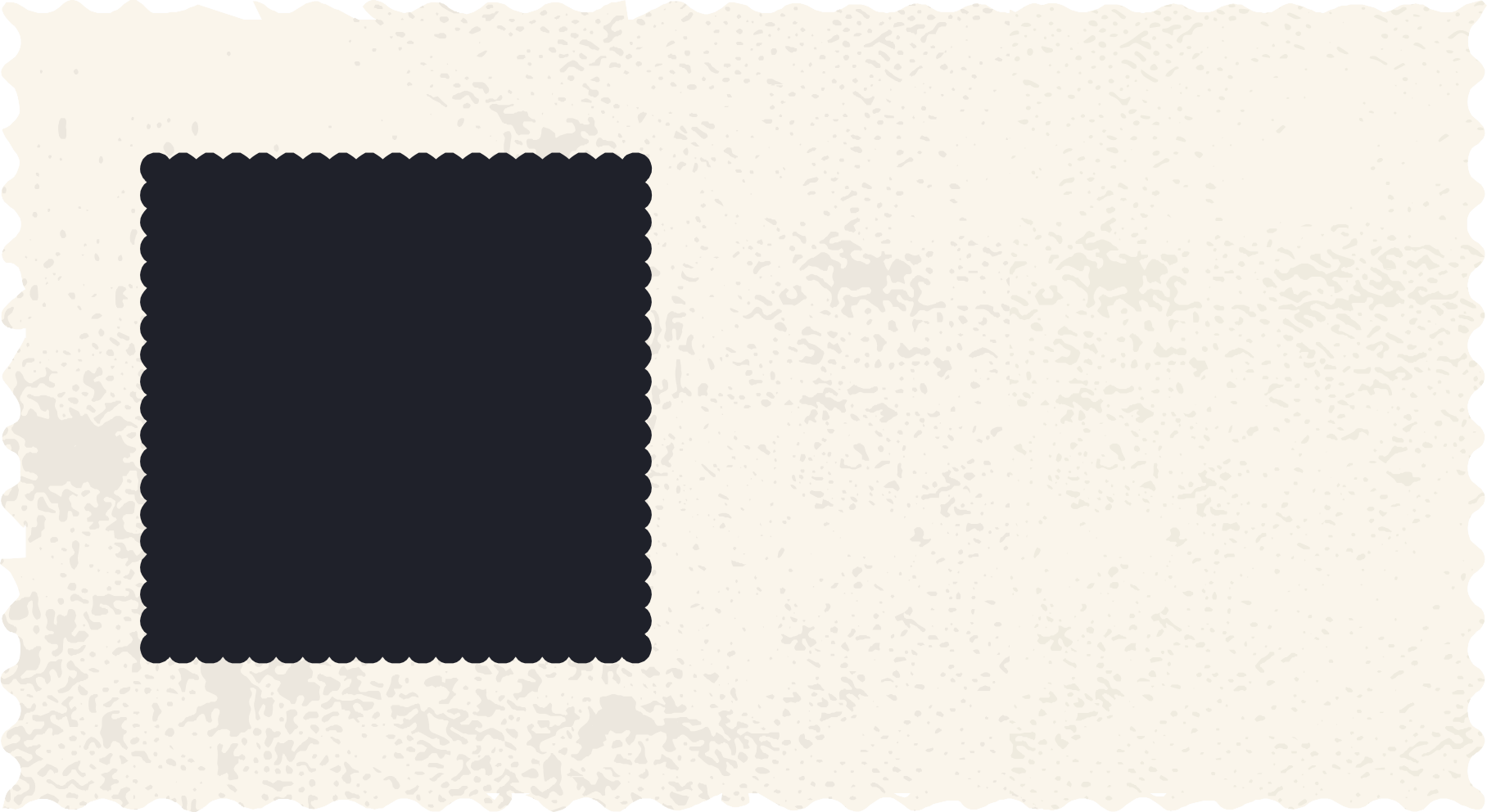 عنوان موضوع
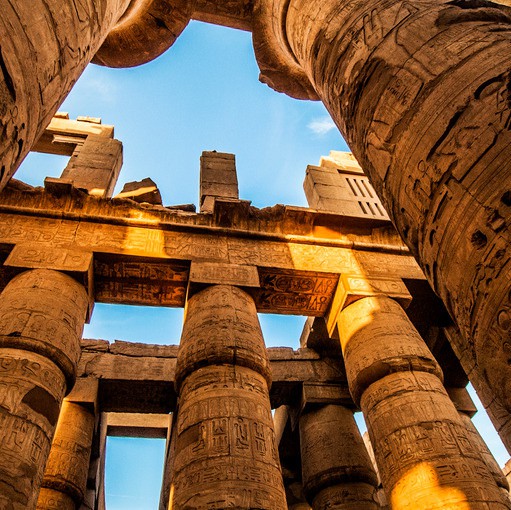 قالب پاورپوینت حرفه ای ویرایش پذیر، ابزاری است بسیار کاربردی برای دانشجویان، محققان و اساتید که به دنبال ارائه یک پروژه، پایان نامه، تز، پروپوزال یا سمینار هستند. این قالب با طراحی شده است که به صورت حرفه ای و جذاب برای مخاطبان شما باشد و بتوانید مفاهیم خود را به شکل بهتری ارائه دهید.
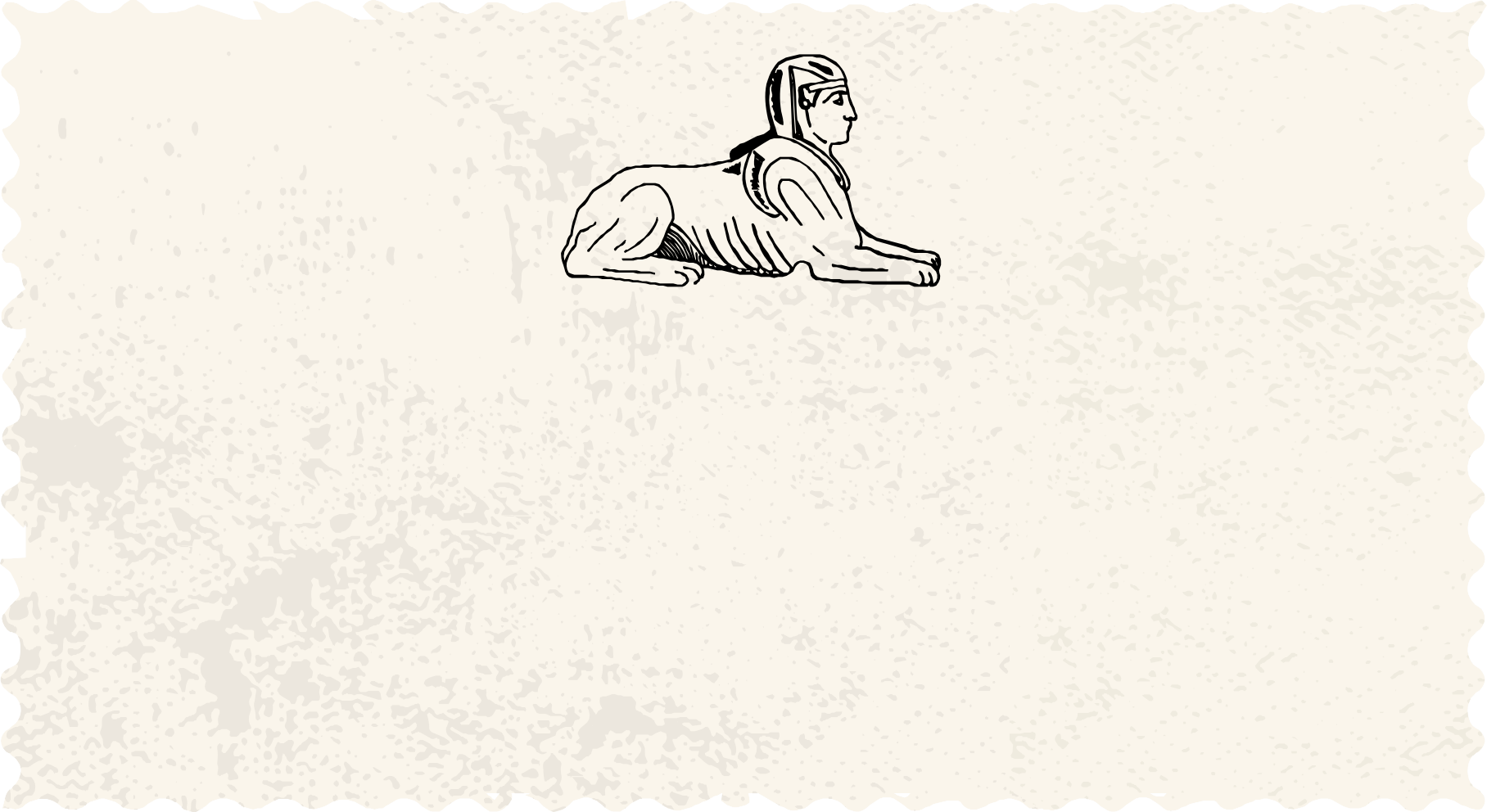 عنوان موضوع
موضوع فرعی 1
این قالب منحصر به فرد شامل 17 اسلاید است که 14 اسلاید ابتدایی برای ارائه حرفه ای و متحرک و 3 اسلاید کمکی برای استفاده در جداول و اشکال در اختیار شما قرار می‌گیرد. همچنین، این قالب به صورت کاملا رایگان در دسترس است.
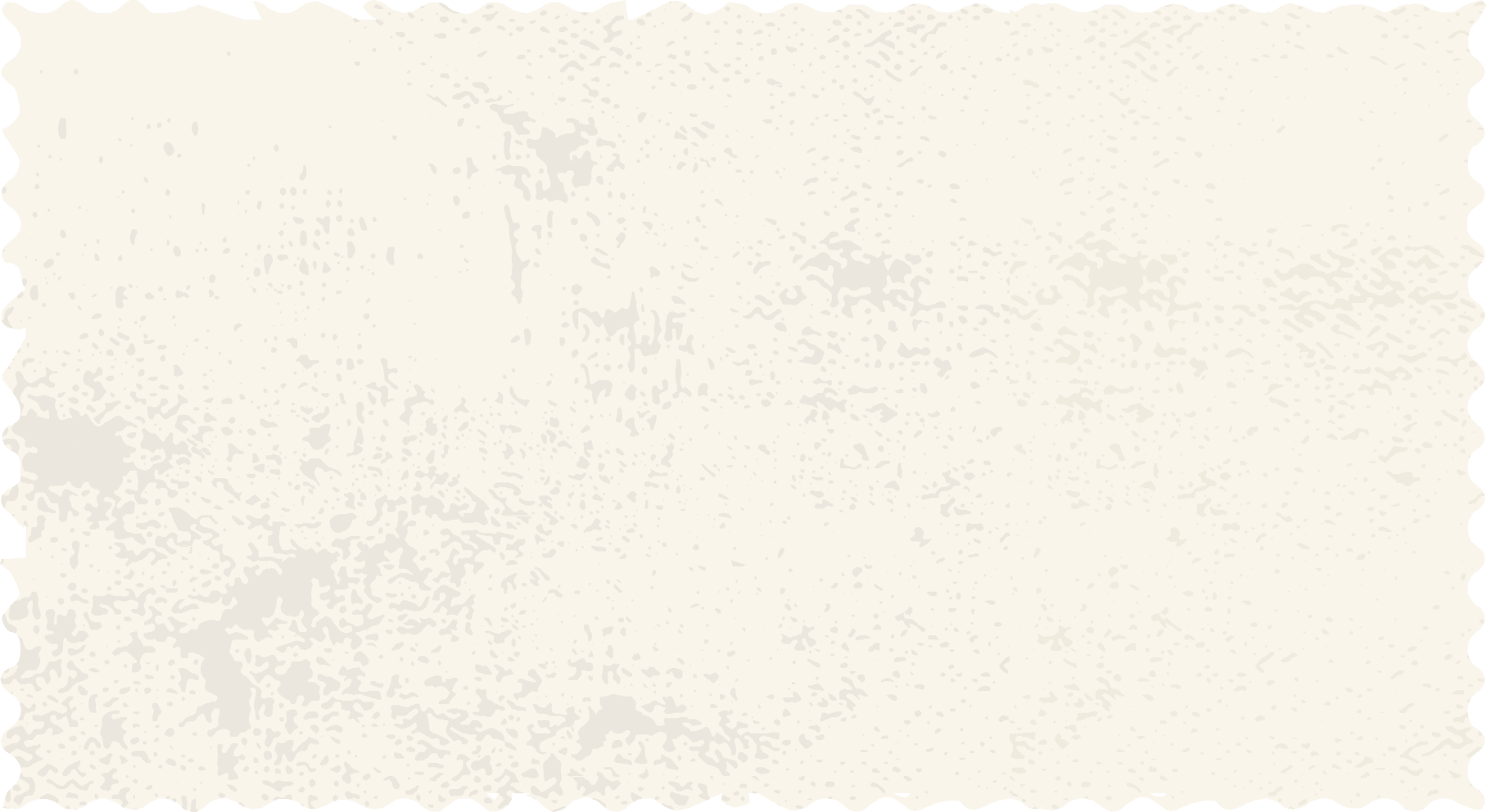 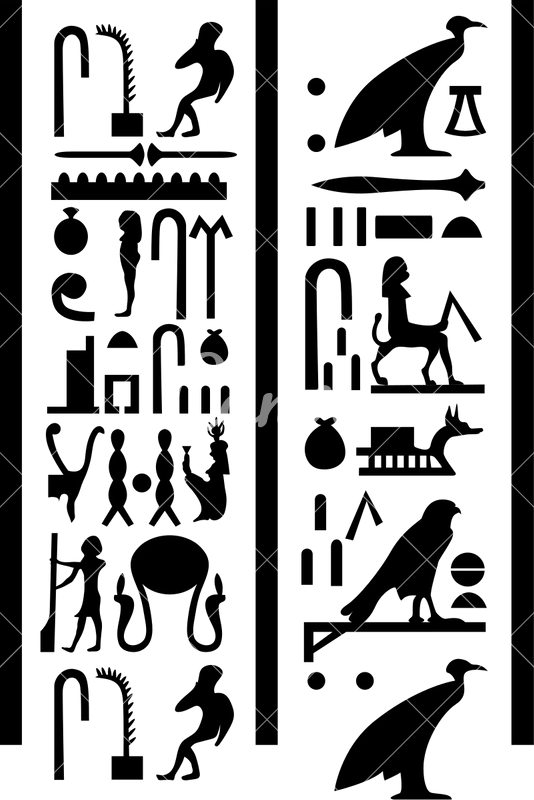 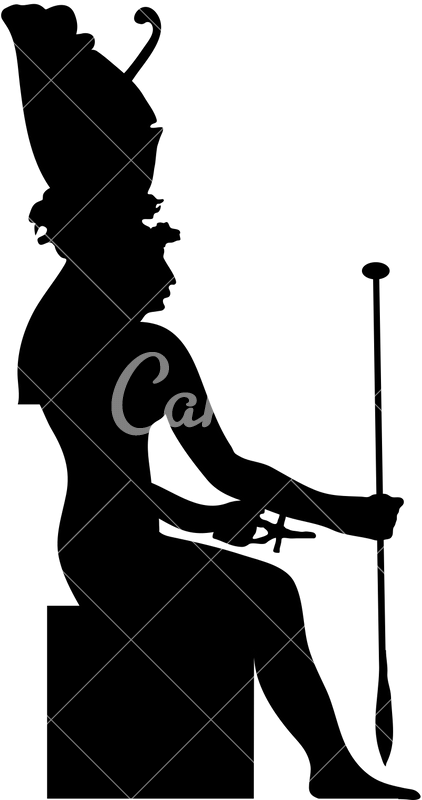 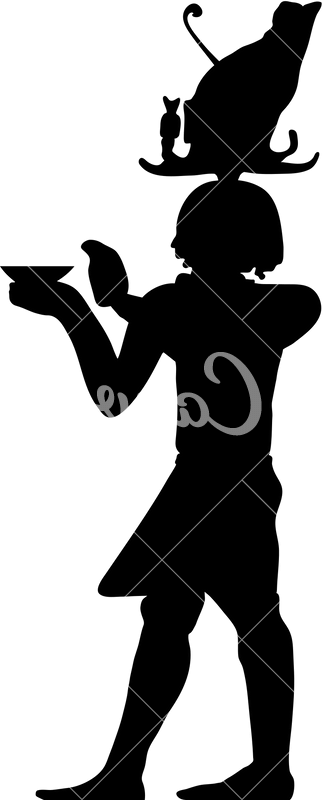 1. اسلایدهای حرفه ای و متحرک:
یکی از ویژگی‌های برجسته این قالب، اسلایدهای حرفه ای و متحرک است. این اسلایدها با جلب توجه مخاطبان شما، ارائه را زنده و جذاب می‌کنند. برازش عکس در پس زمینه، انتقال صحنه به صحنه با حرکات زیبا و افکت‌های صوتی استفاده شده در اسلایدها، ارائه شما را به سطحی بالاتر از سادگی و معمولیت برده و حرفه‌ای تر به نظر می‌رساند.
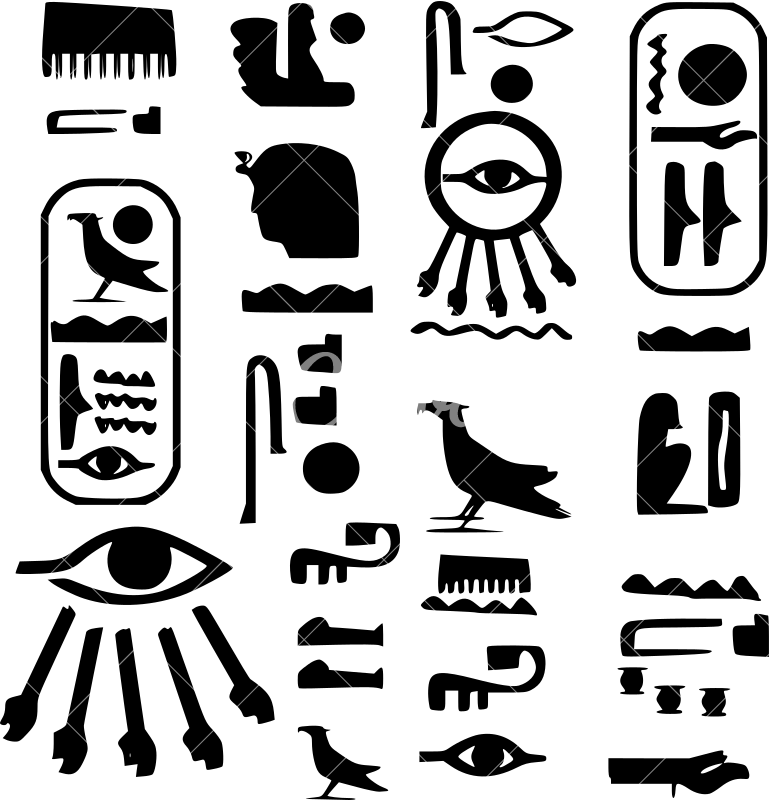 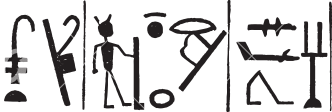 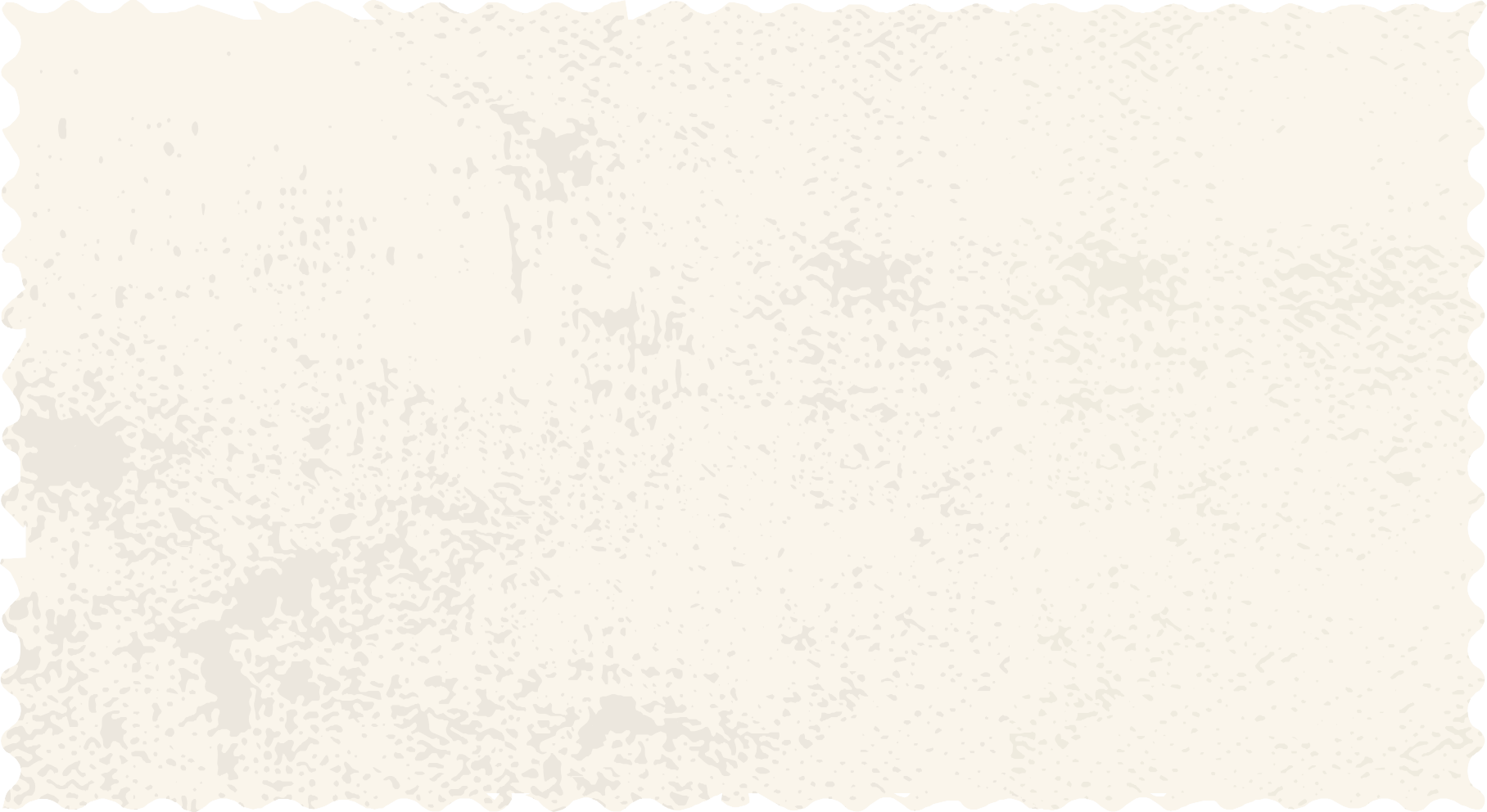 با تشکر از شما دوستان عزیز ... !
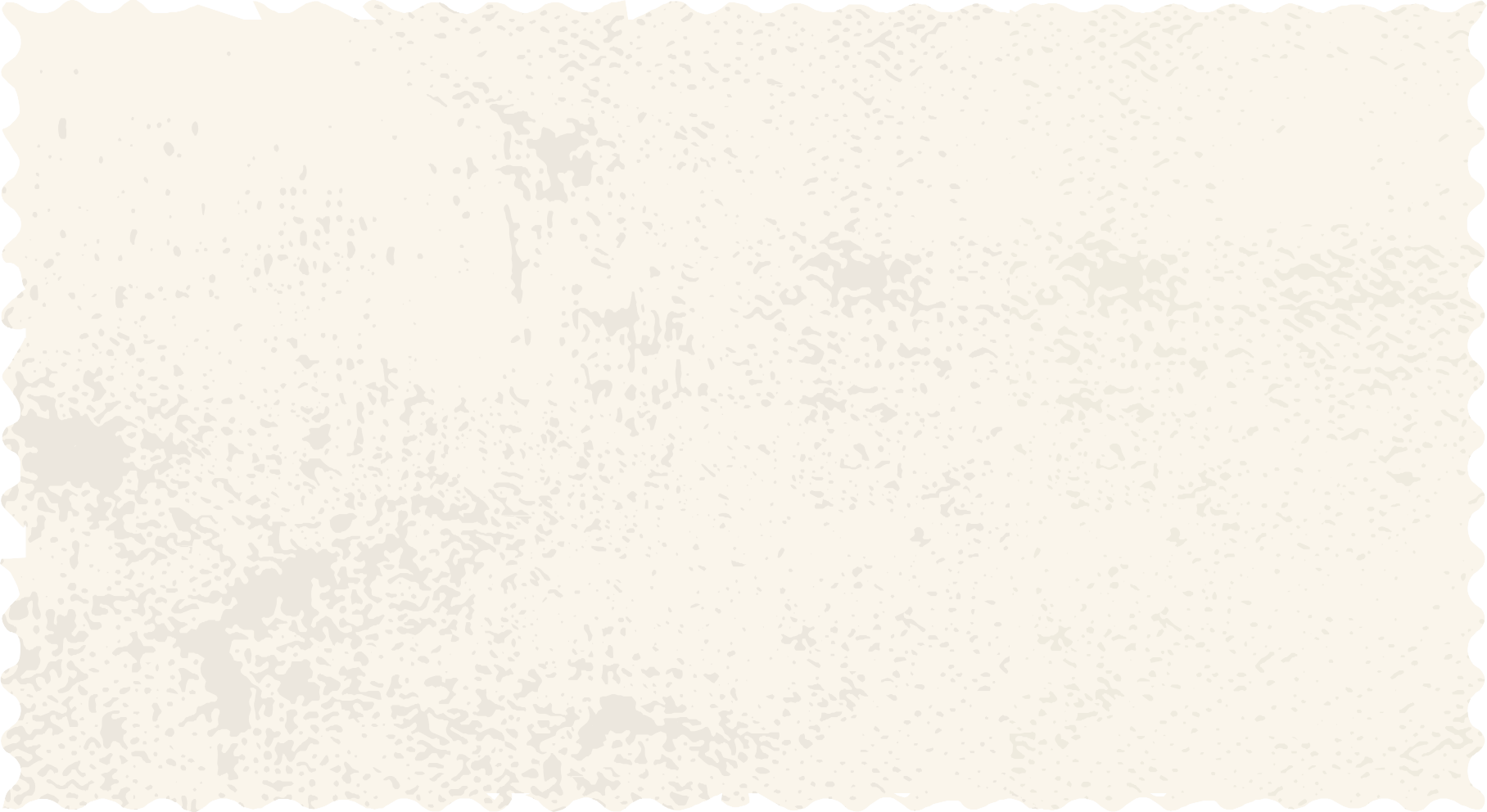 مجموعه آیکون های کاملاً قابل ویرایش: A
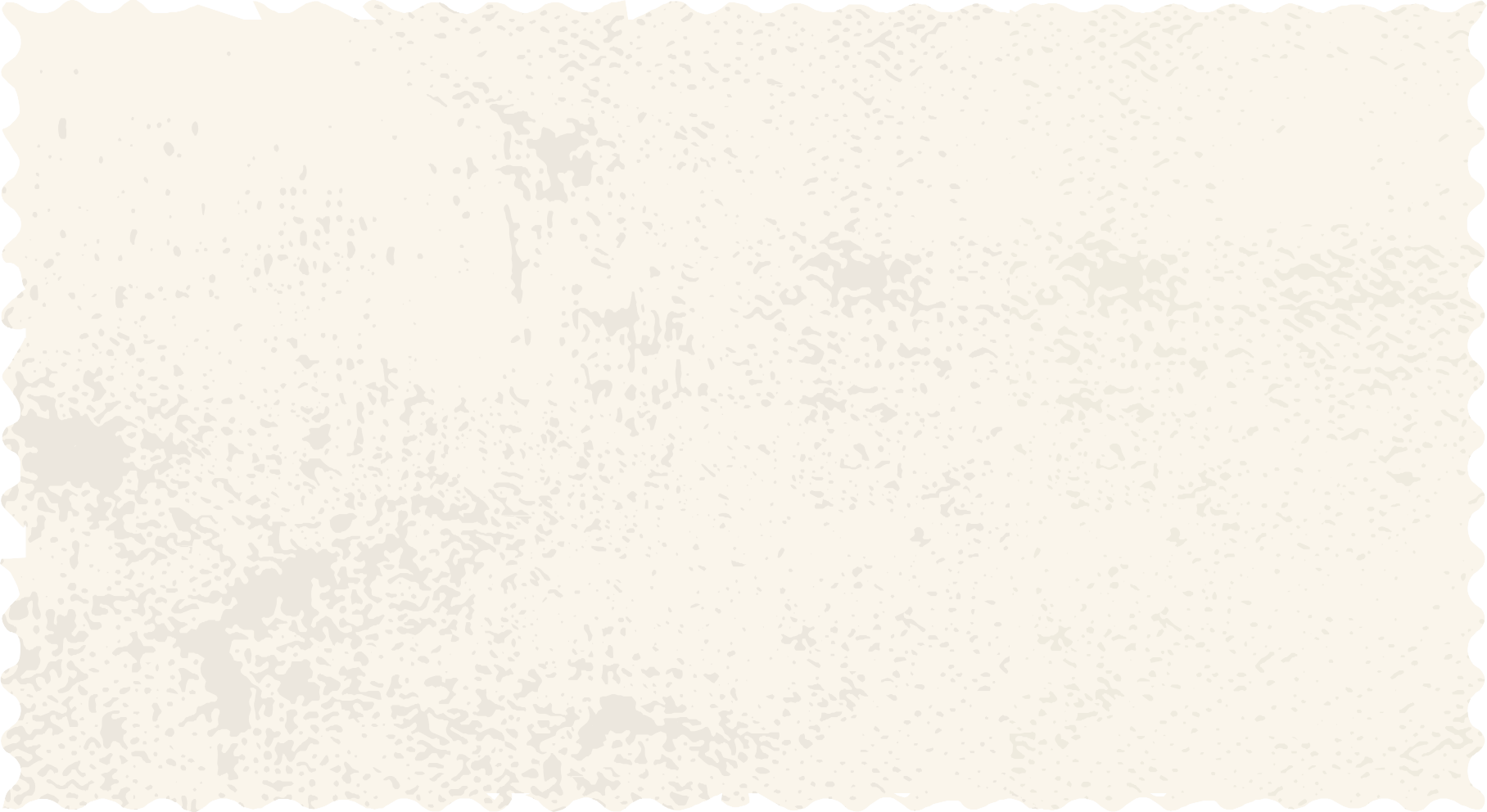 مجموعه آیکون های کاملاً قابل ویرایش: B
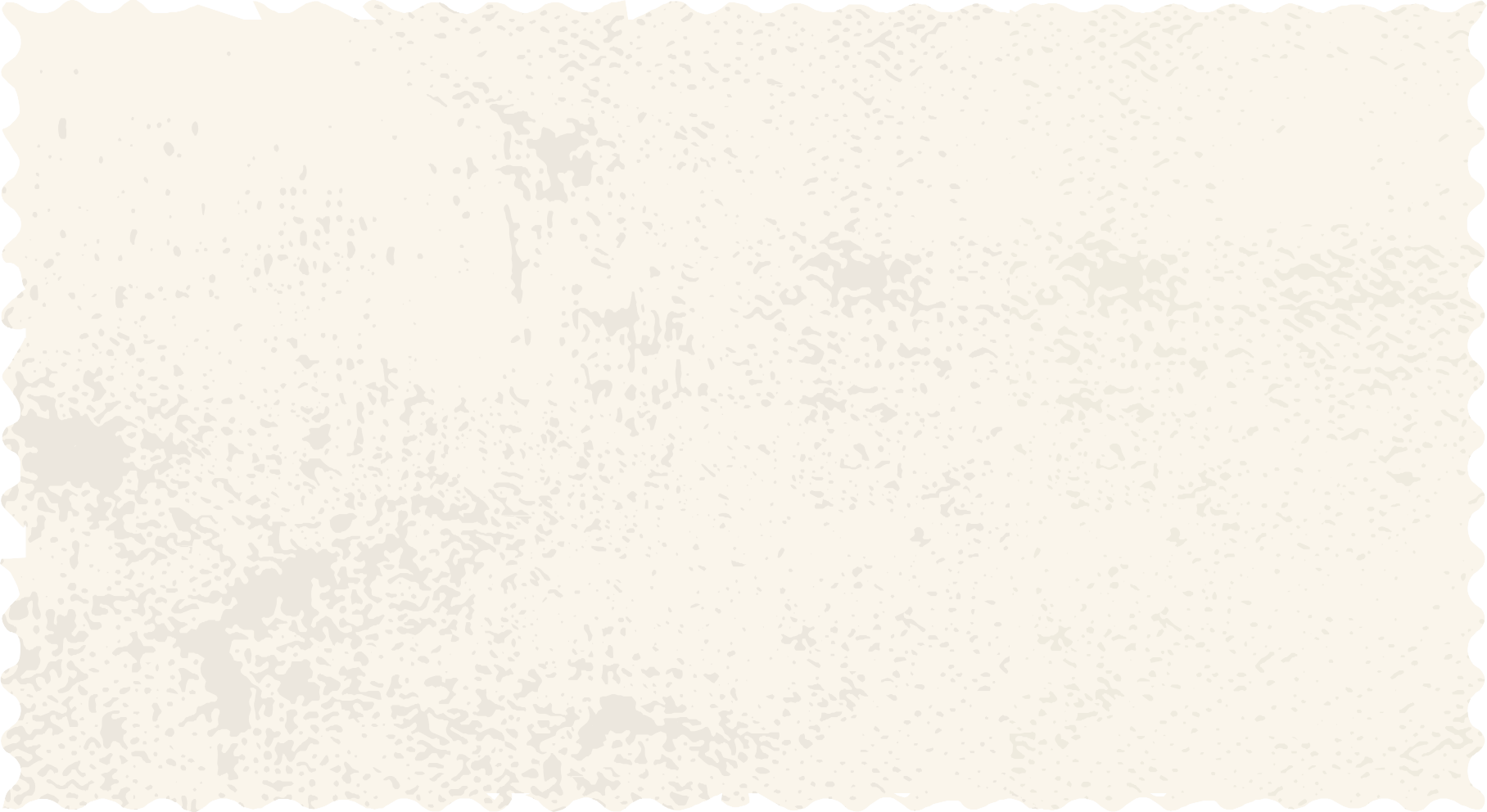 مجموعه آیکون های کاملاً قابل ویرایش: C